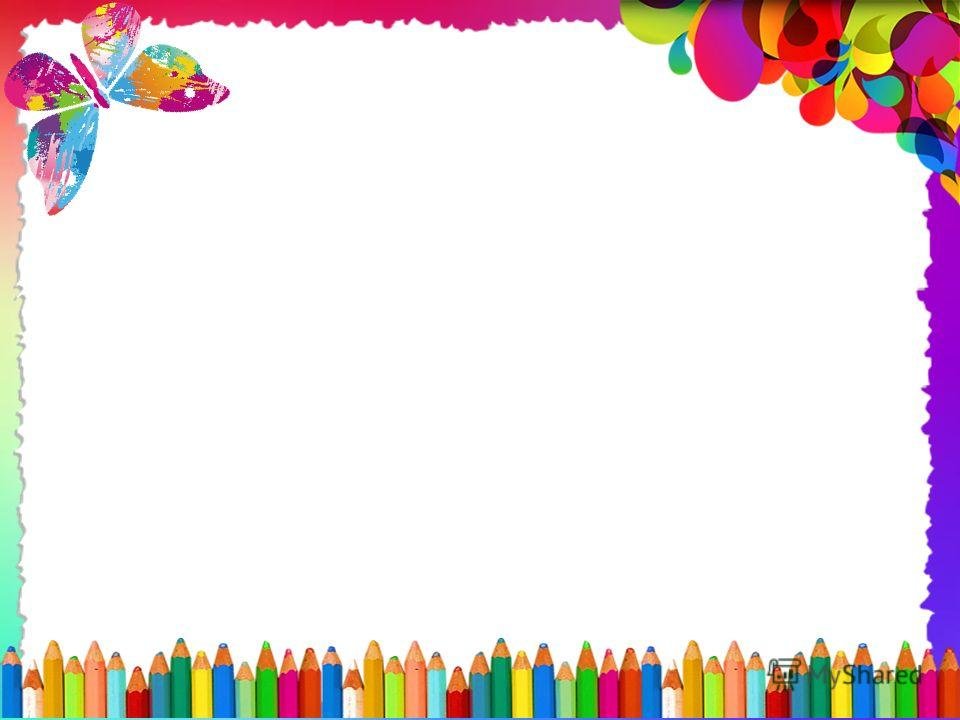 Муниципальное  автономное дошкольное образовательное 
учреждение детский сад № 25 «Малыш»
Проект
по художественно-эстетическому творчеству
 (с нетрадиционной техникой рисования)
«Юные художники»
во 2 группе раннего возраста №3 «Капелька»
Воспитатель: Бочкарёва Г.Ю.
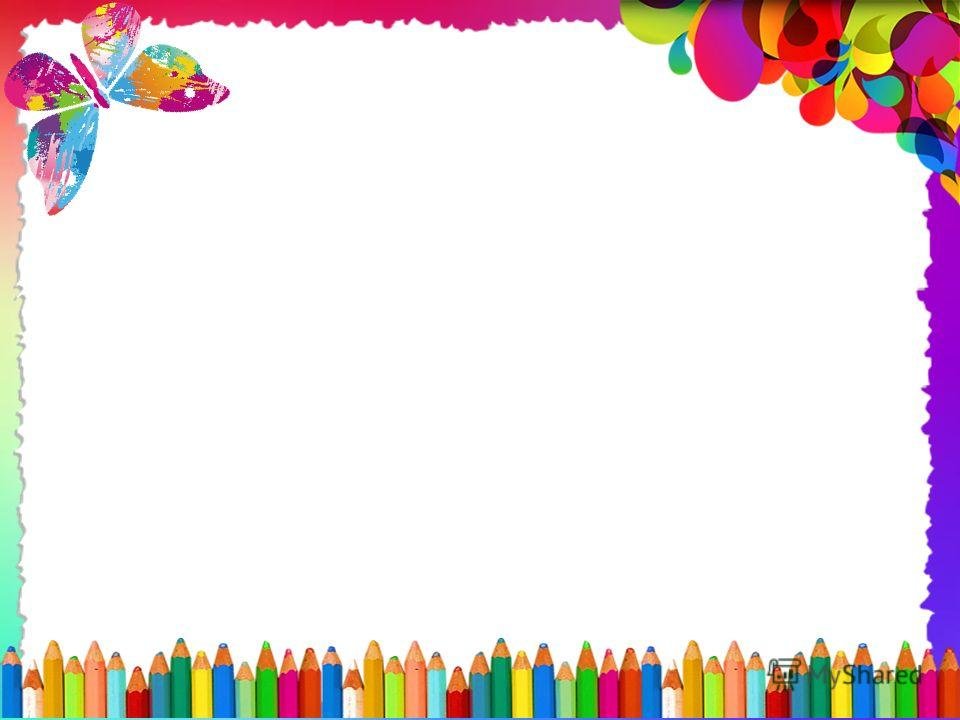 Информационная карта проекта
Вид проекта: творческий, обучающий
Срок: 01.02.2021-10.02.2021г.
Возраст: 2-3 года
Участники проекта: дети, воспитатели, родители
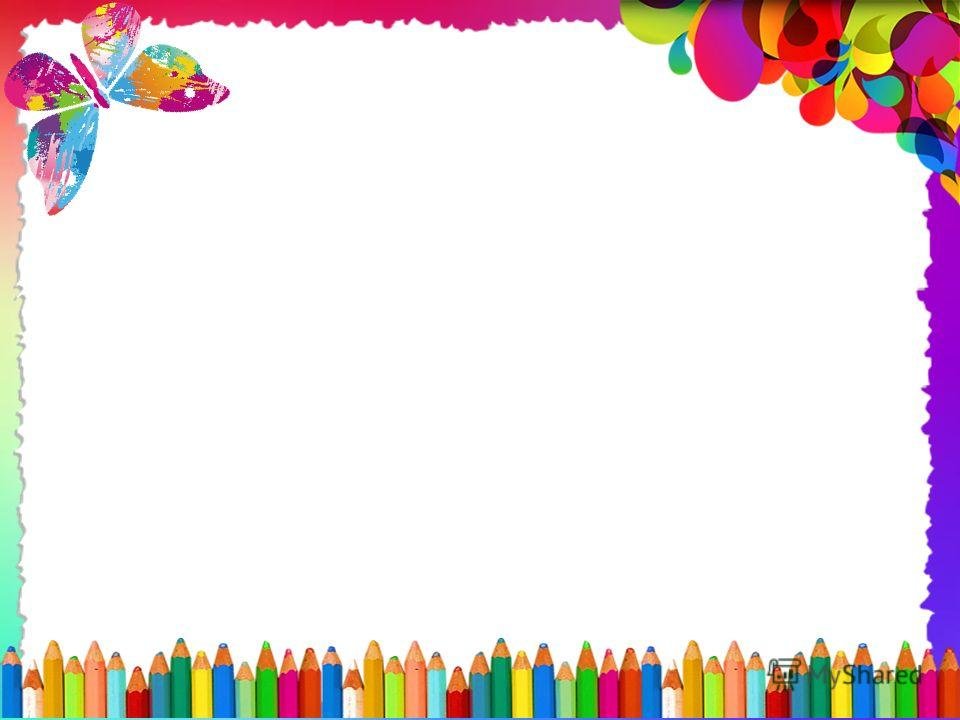 Актуальность:
Формирование творческой личности – важная задача педагогики на современном этапе. Эффективным средством ее решения в дошкольном детстве является изобразительное творчество. Рисование является одним из важнейших средств познания мира и развития знаний эстетического восприятия, так как оно связано с развитием самостоятельной, практической и творческой деятельностью ребенка. У детей раннего возраста еще  не сформированы графические навыки и умения, что  мешает им выражать в рисунках задуманное, поэтому рисунки детей часто получаются неузнаваемыми, далёкими от реальности. Вследствие этого, у многих детей  исчезает желание рисовать. Использование нетрадиционных способов рисования позволяет разнообразить способности ребенка в рисовании, пробуждают интерес к исследованию изобразительных возможностей материалов и как следствие, повышают интерес к изобразительной деятельности в целом.
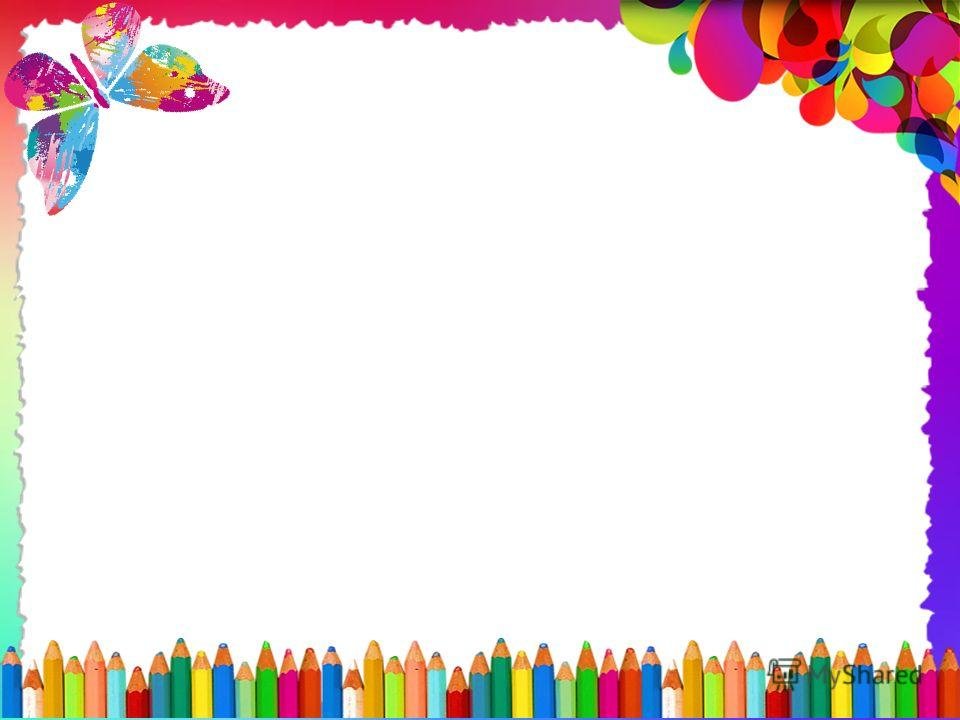 Цель:
Развитие художественно-творческих способностей детей младшего дошкольного возраста посредством использования нетрадиционной техники рисования.
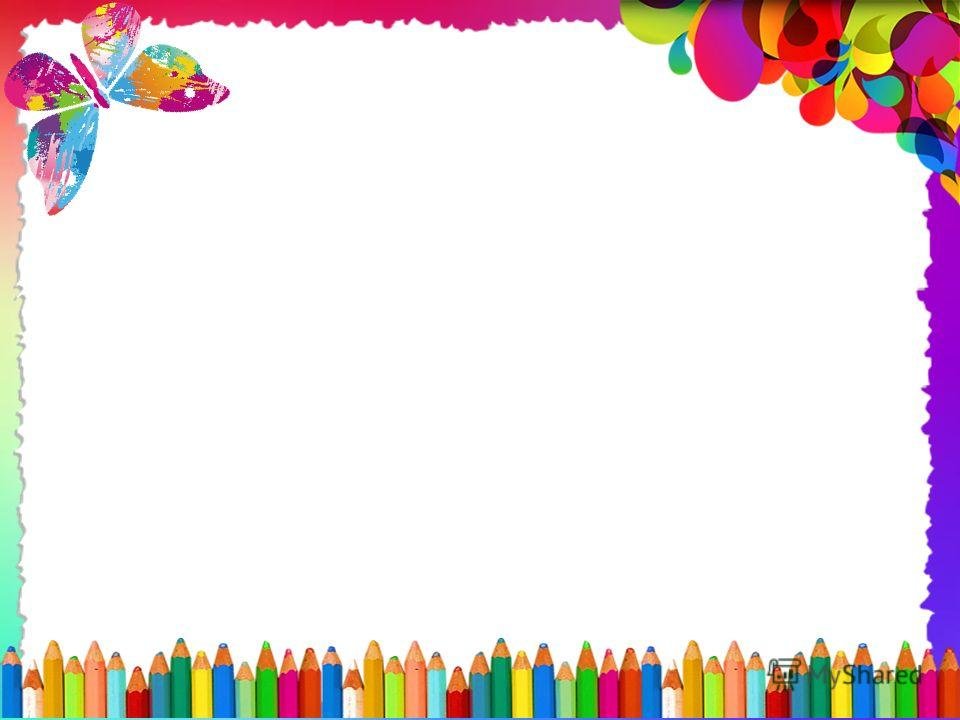 Задачи:
-создать благоприятные условия для освоения детьми нетрадиционных техник рисования с целью дальнейшего их использования в своей изобразительной деятельности;
- познакомить детей с нетрадиционными техниками рисования (рисование ладошкой, пальчиковое рисование, оттиск мятой бумагой, рисование ватными палочками, рисование вилкой);
- вызвать интерес к рисованию с использованием нетрадиционных техник и рисованию в целом.
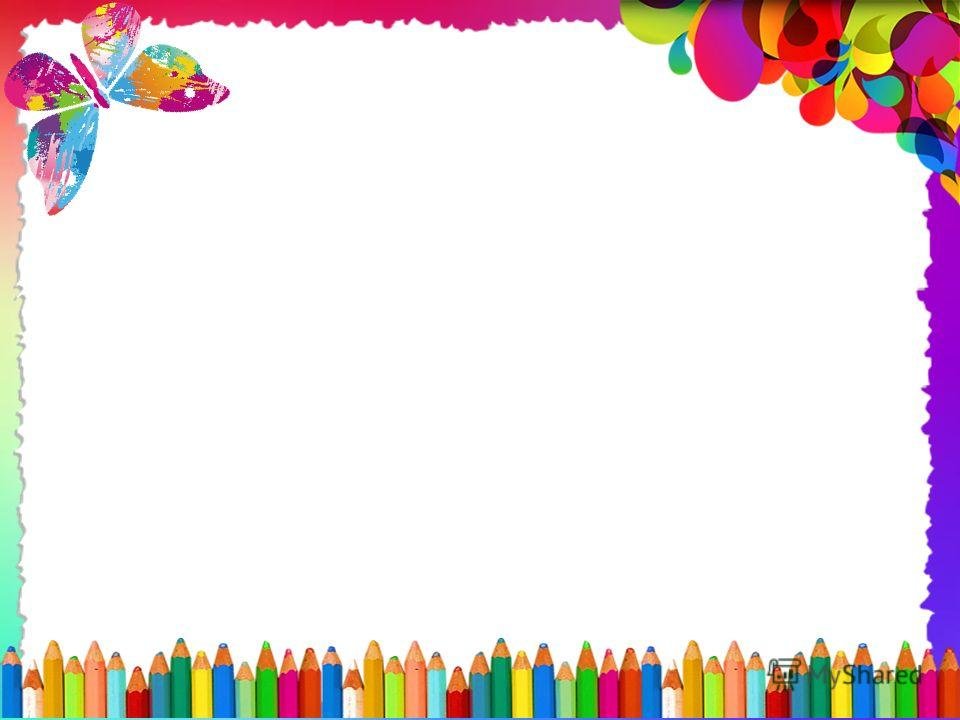 Гипотеза:
От освоения нетрадиционного рисования у детей развиваются навыки узнавания основных цветов и их оттенков.   Они становятся более уверенными и самостоятельными, что подразумевает развитие устойчивых психических процессов.
Предмет исследования:
Процесс формирования основ рисования нетрадиционным способом в продуктивной деятельности у детей 2-3 лет.
Продукт исследования:
Выставка семейных  работ.
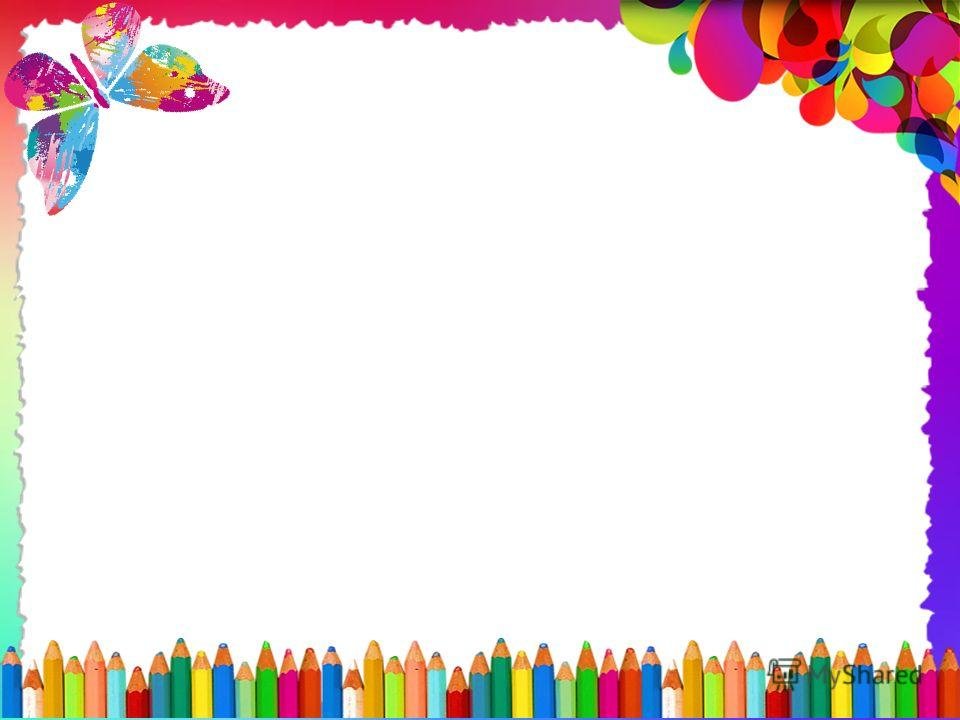 Предполагаемый результат:
- дети познакомятся и освоят некоторые техники нетрадиционного рисования;
-повысится интерес воспитанников к  использованию нетрадиционных техник рисования, творческому процессу, к изобразительной деятельности;
- рост уровня развития мелкой моторики, улучшение координации движений рук детей;
- повышение компетентности родителей воспитанников в вопросе рисования с использованием нетрадиционной техники, активное участие родителей в совместных творческих проектах.
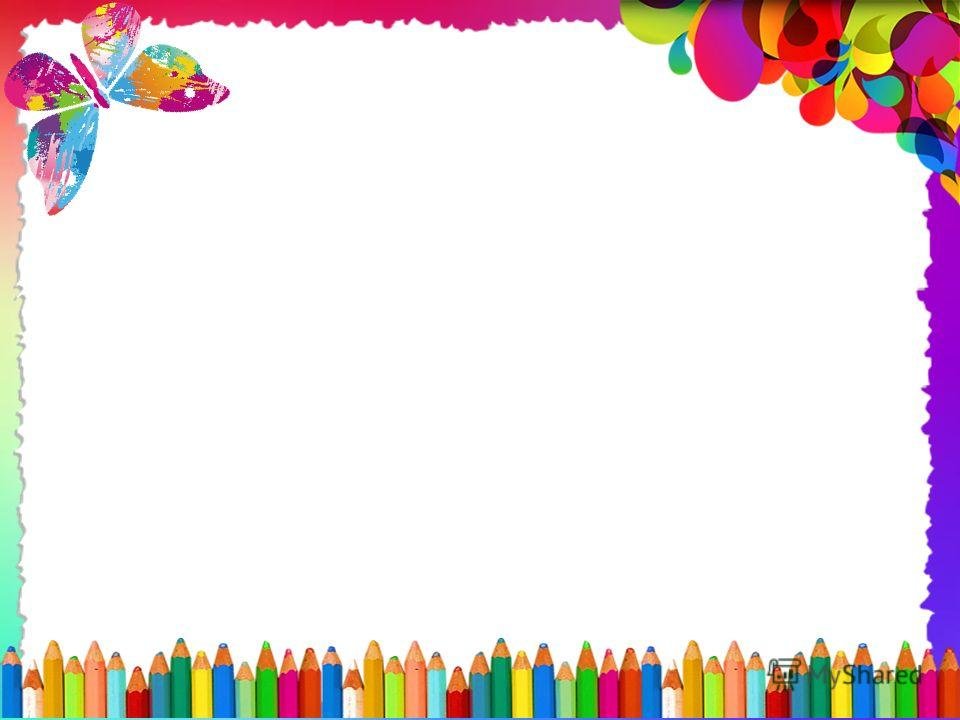 Изобразительная деятельность:
 рисование ладошками, пальчиками, ватными палочками.
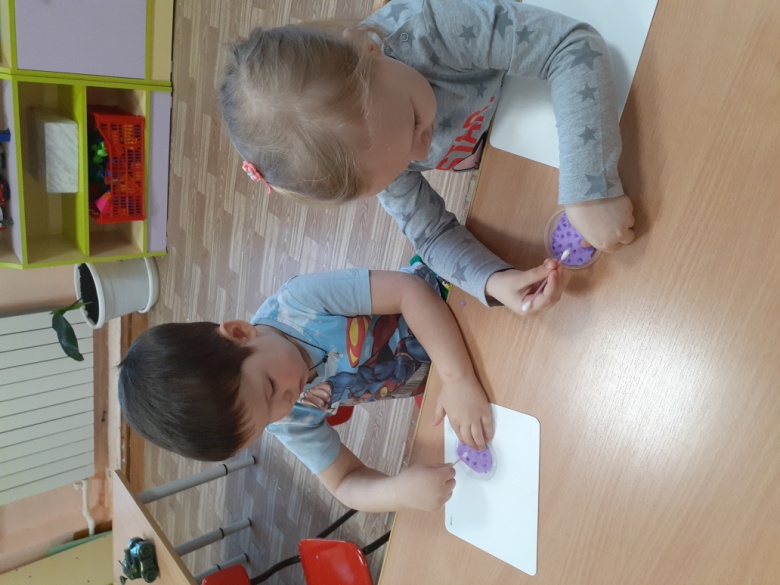 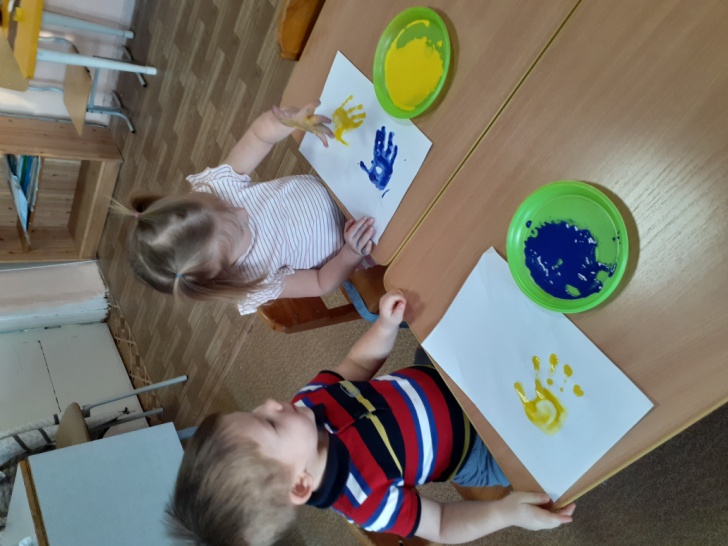 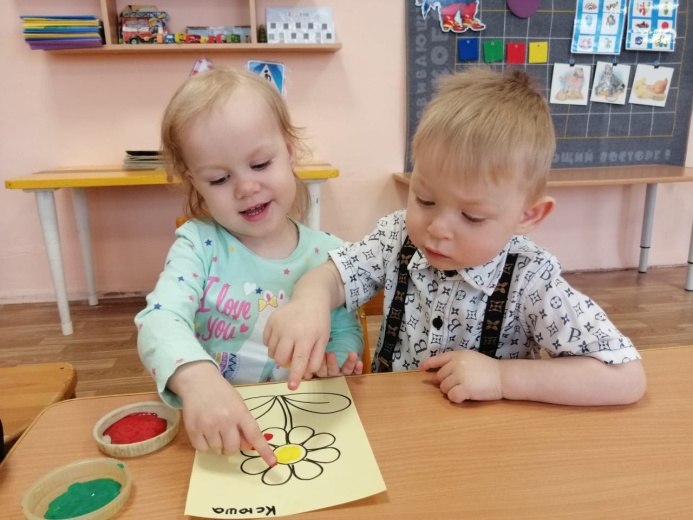 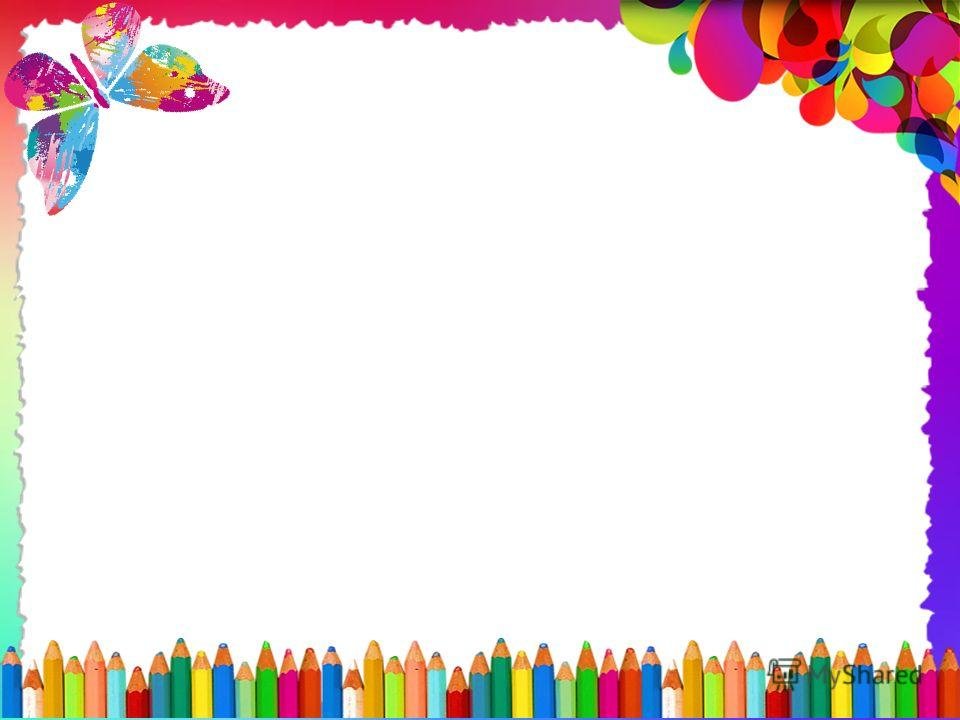 Изобразительная деятельность:
рисование на песке
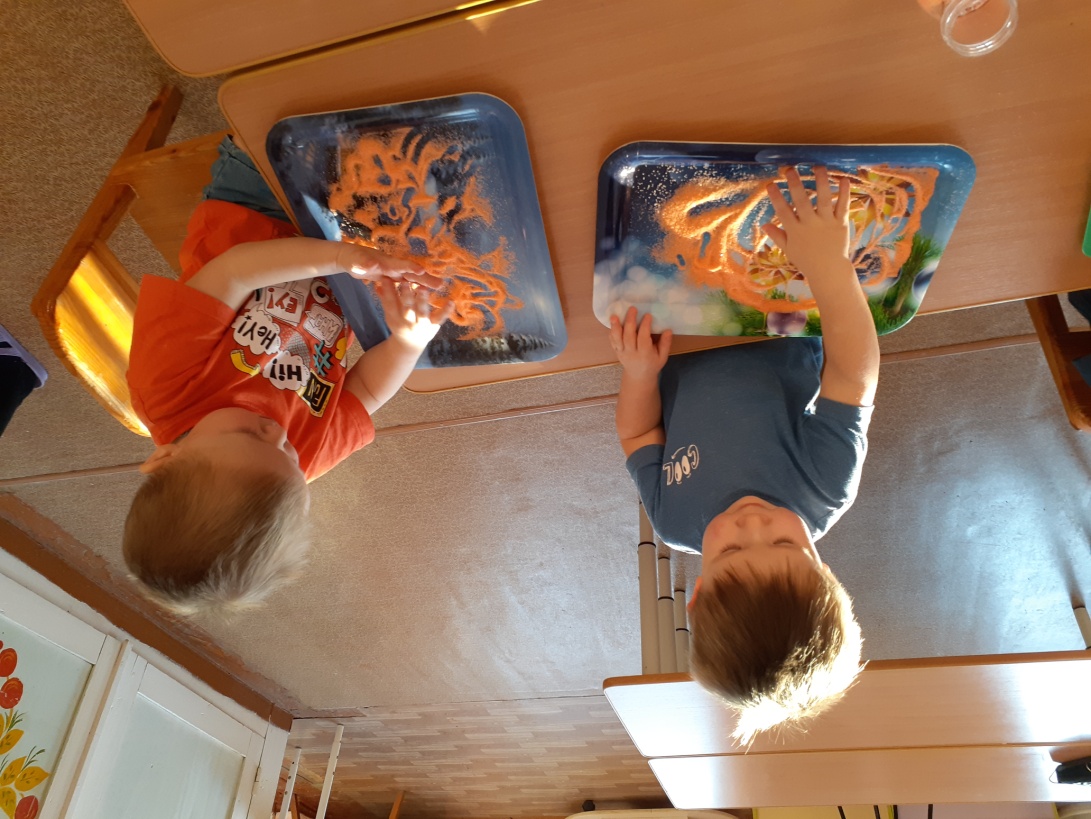 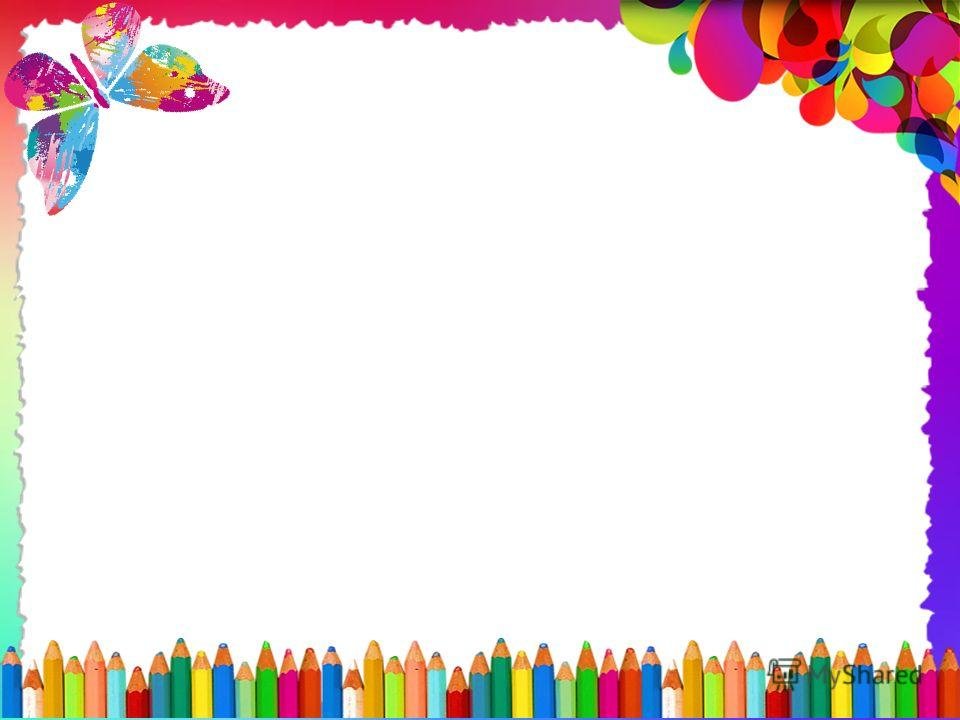 Самостоятельная изобразительная деятельность:
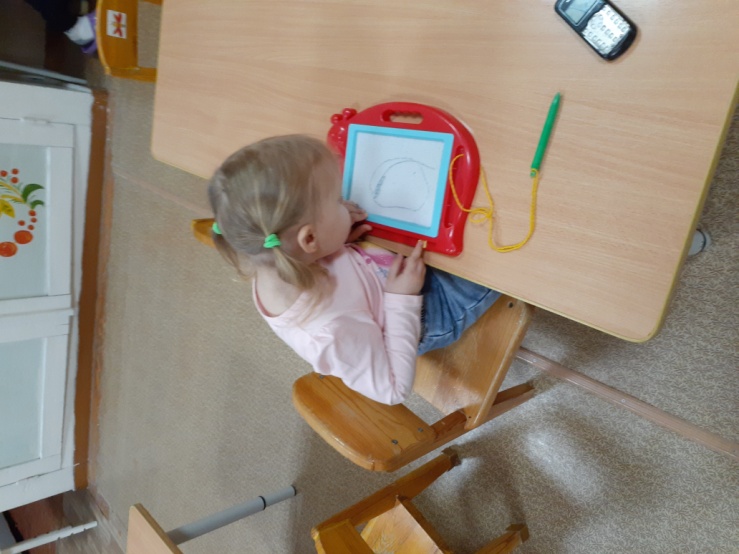 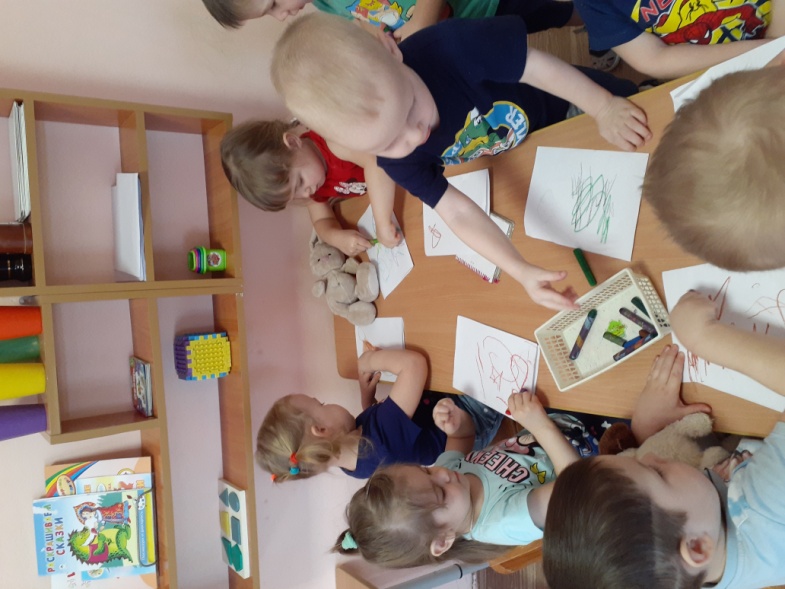 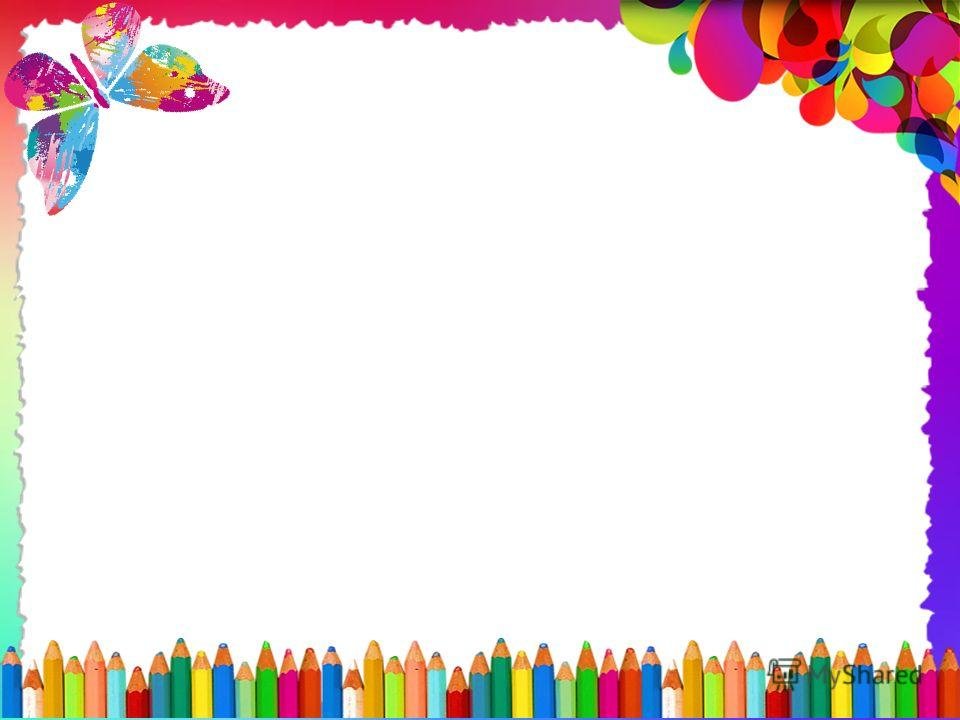 Работа с родителями:
Выставка семейных работ «Маленькие художники»
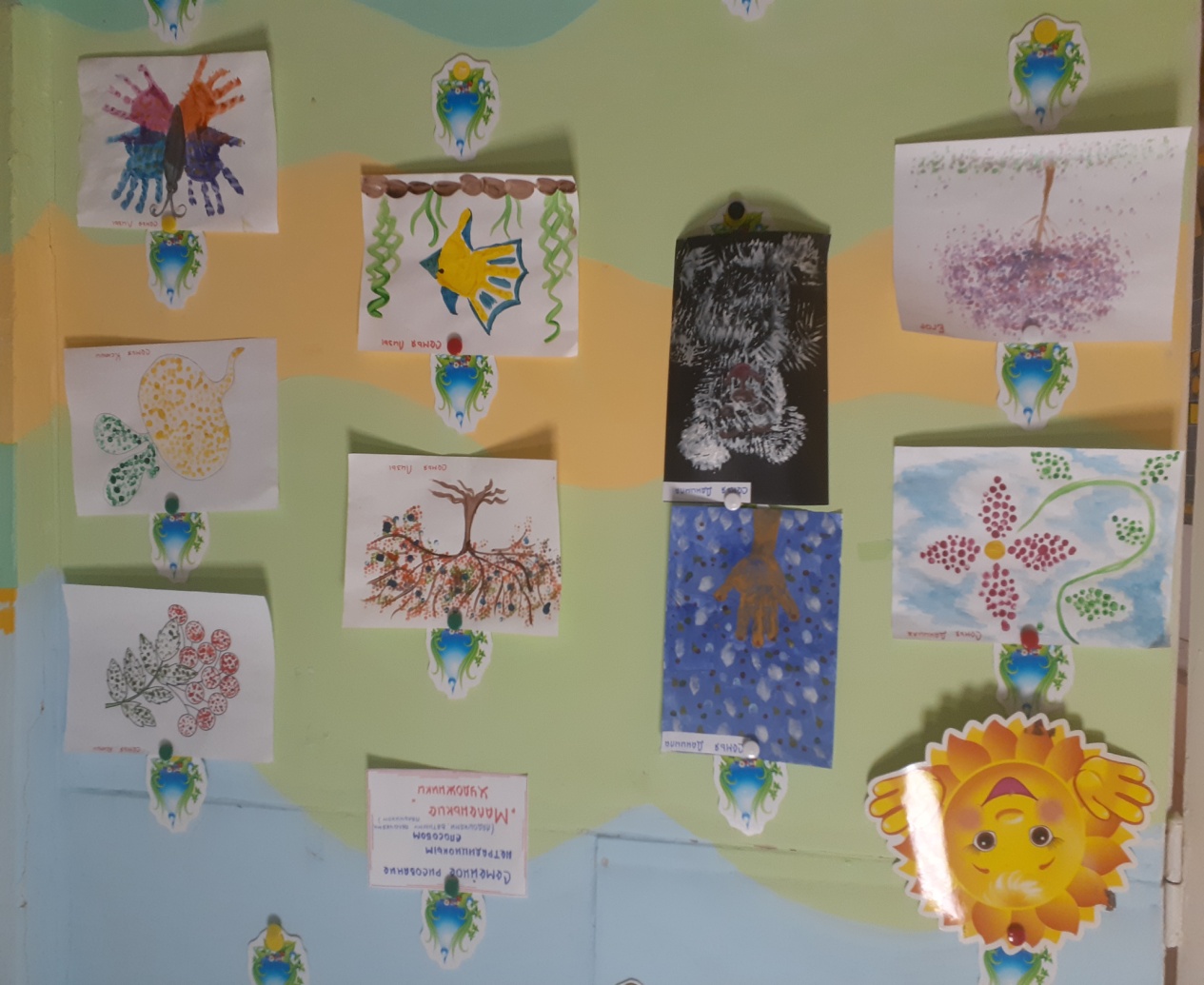 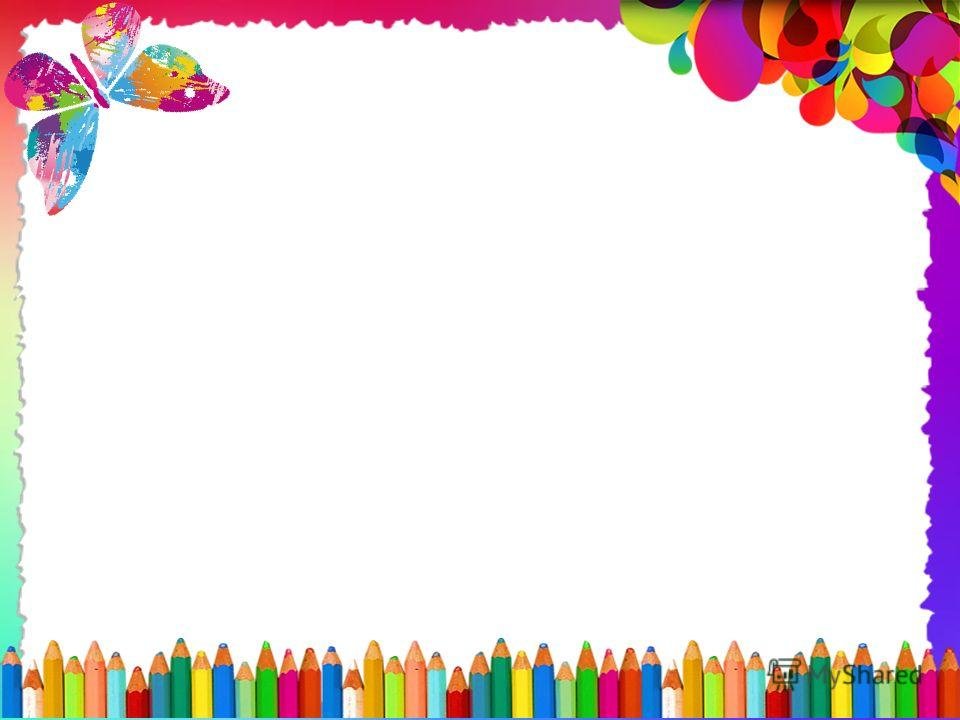 Работа с родителями:
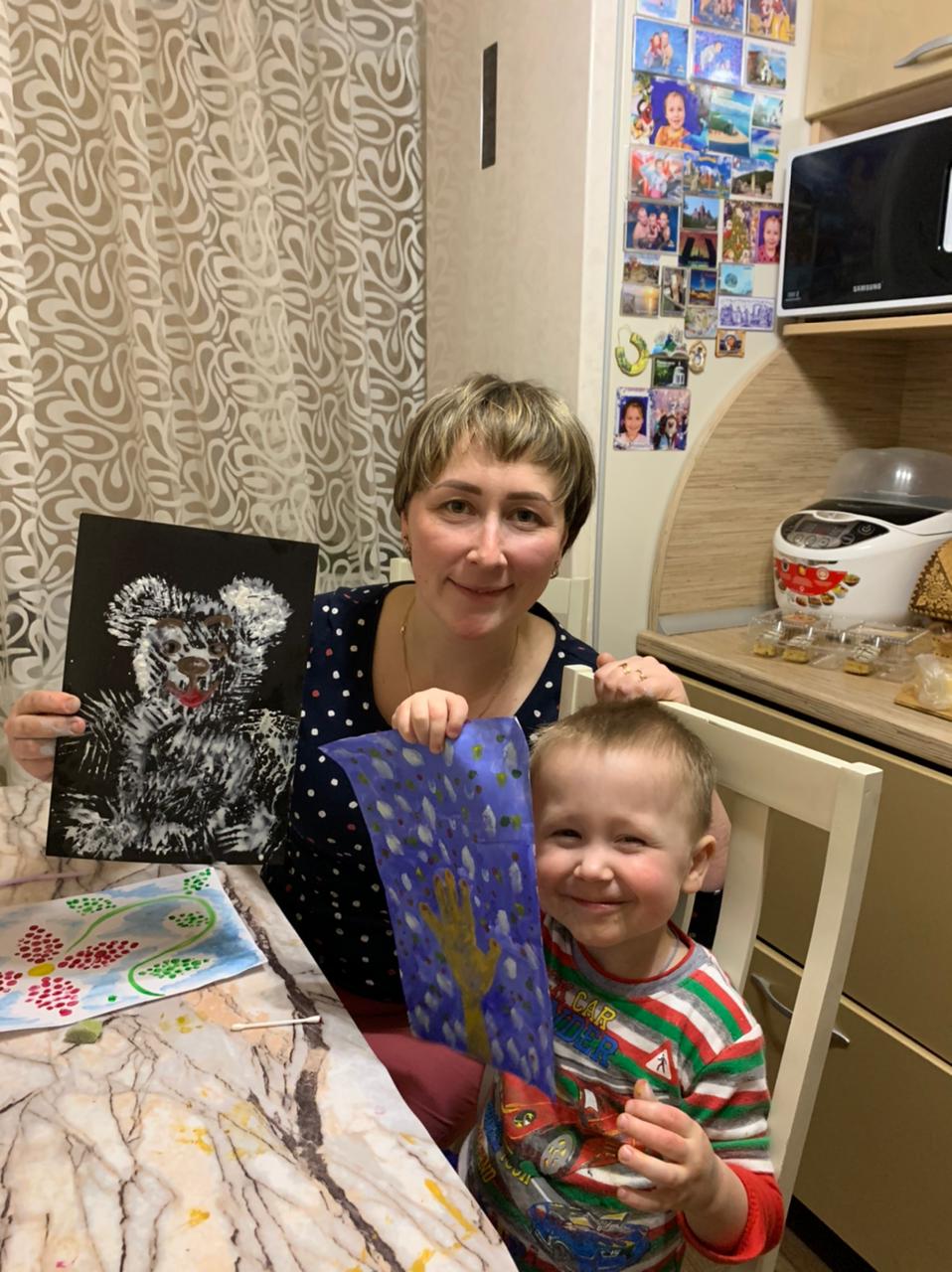 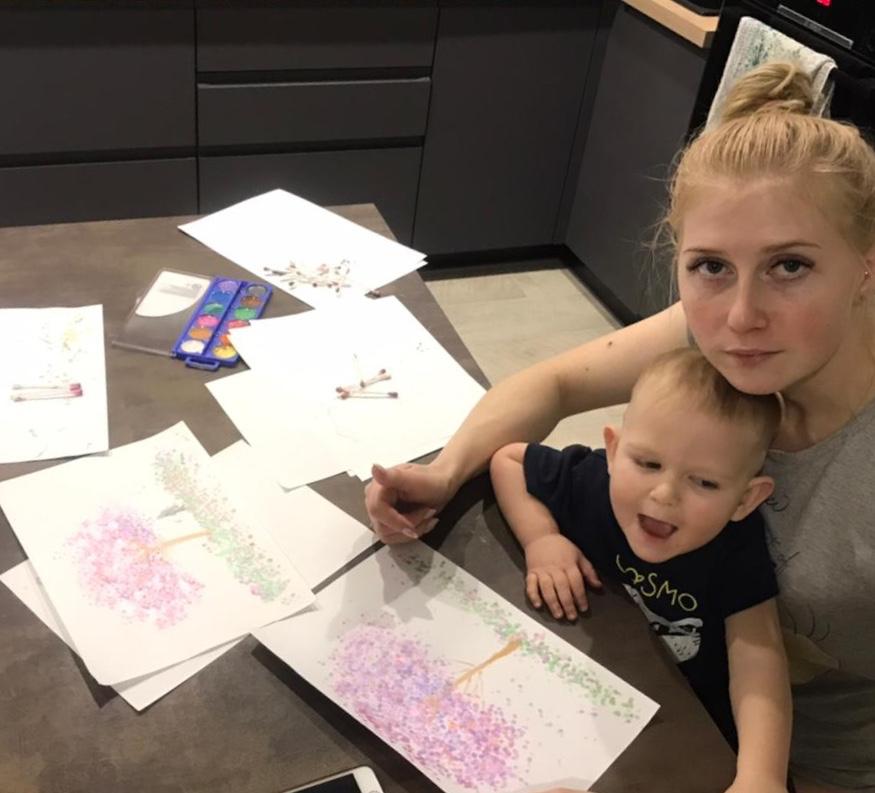 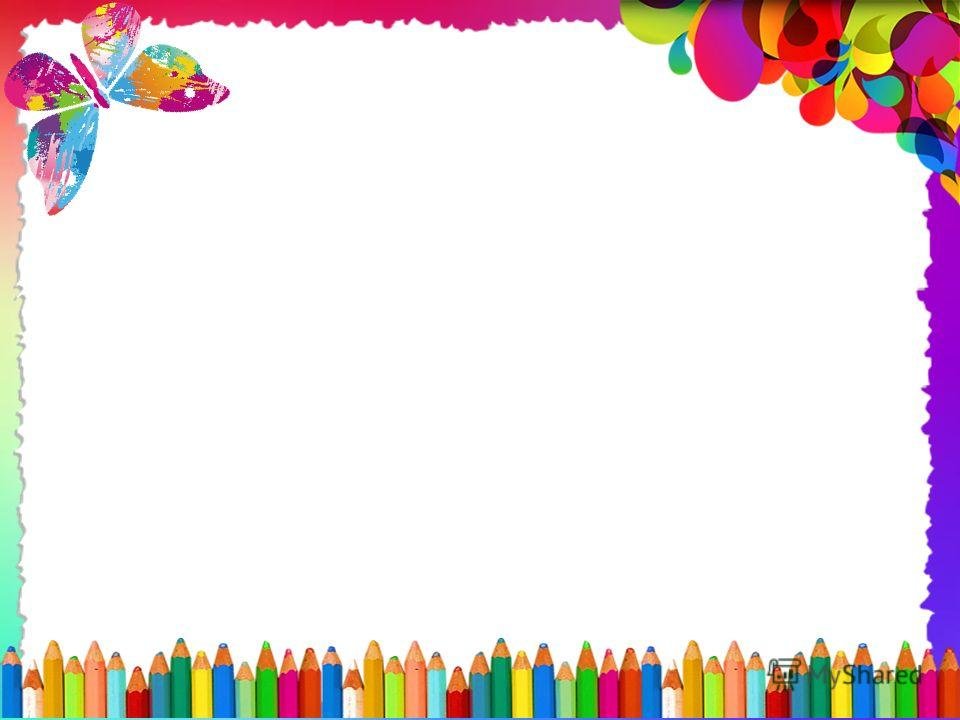 Работа с родителями:
Консультации:
1. «Эстетическое воспитание дошкольников»
2. «Рисование нетрадиционными способами»
3. « Нетрадиционная техника рисования с детьми дошкольного возраста»
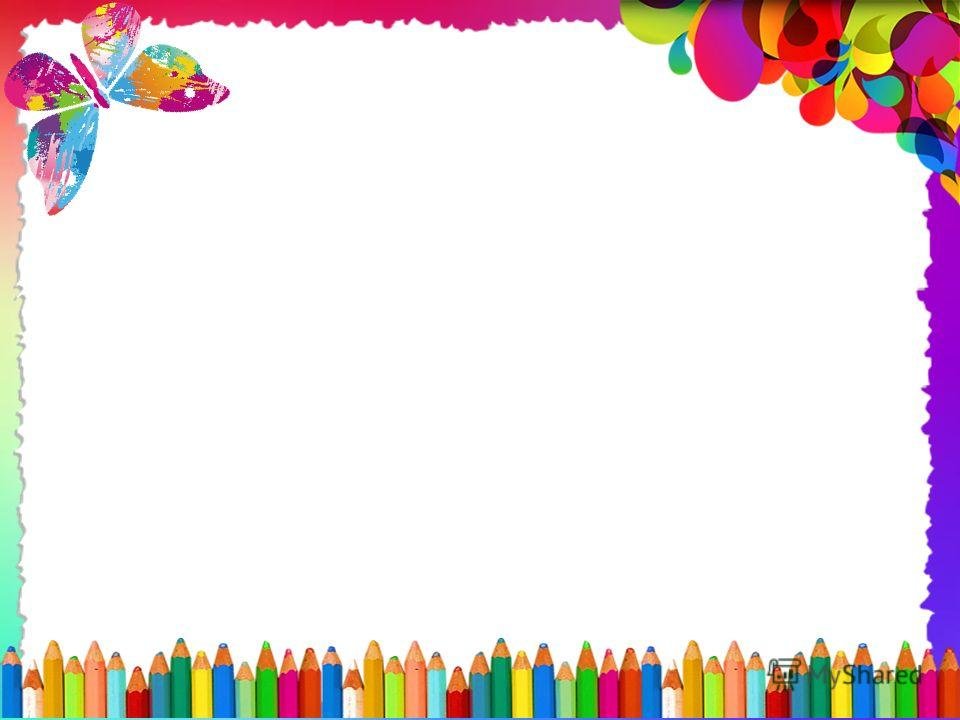 СПАСИБО
ЗА
ВНИМАНИЕ